Projet R&D
Oculus Rift
Clément Calin, Arnaud Couchet, Ming Zhang, Julien Schroeder
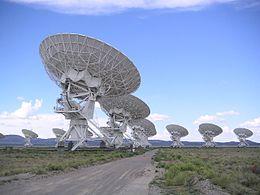 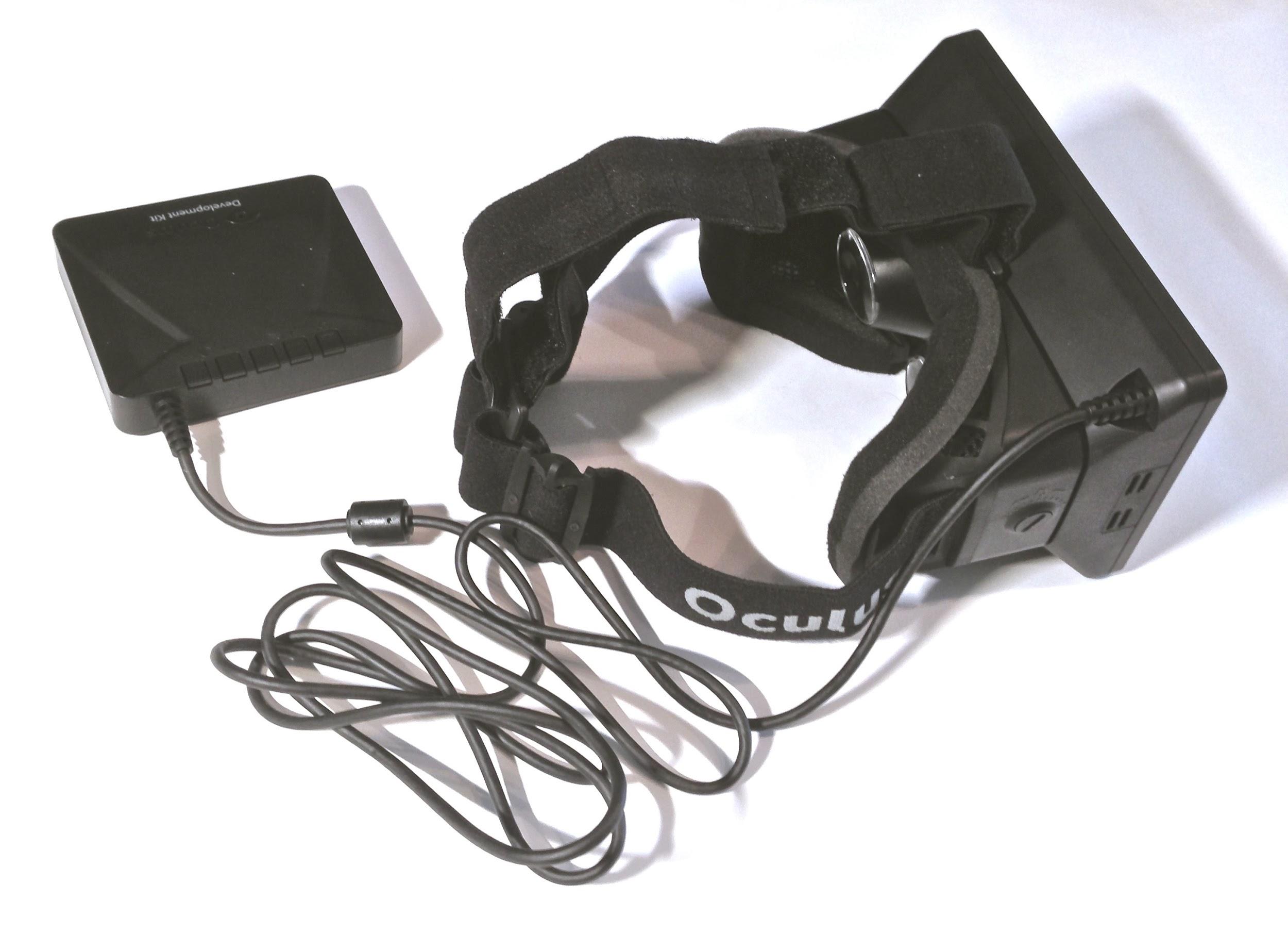 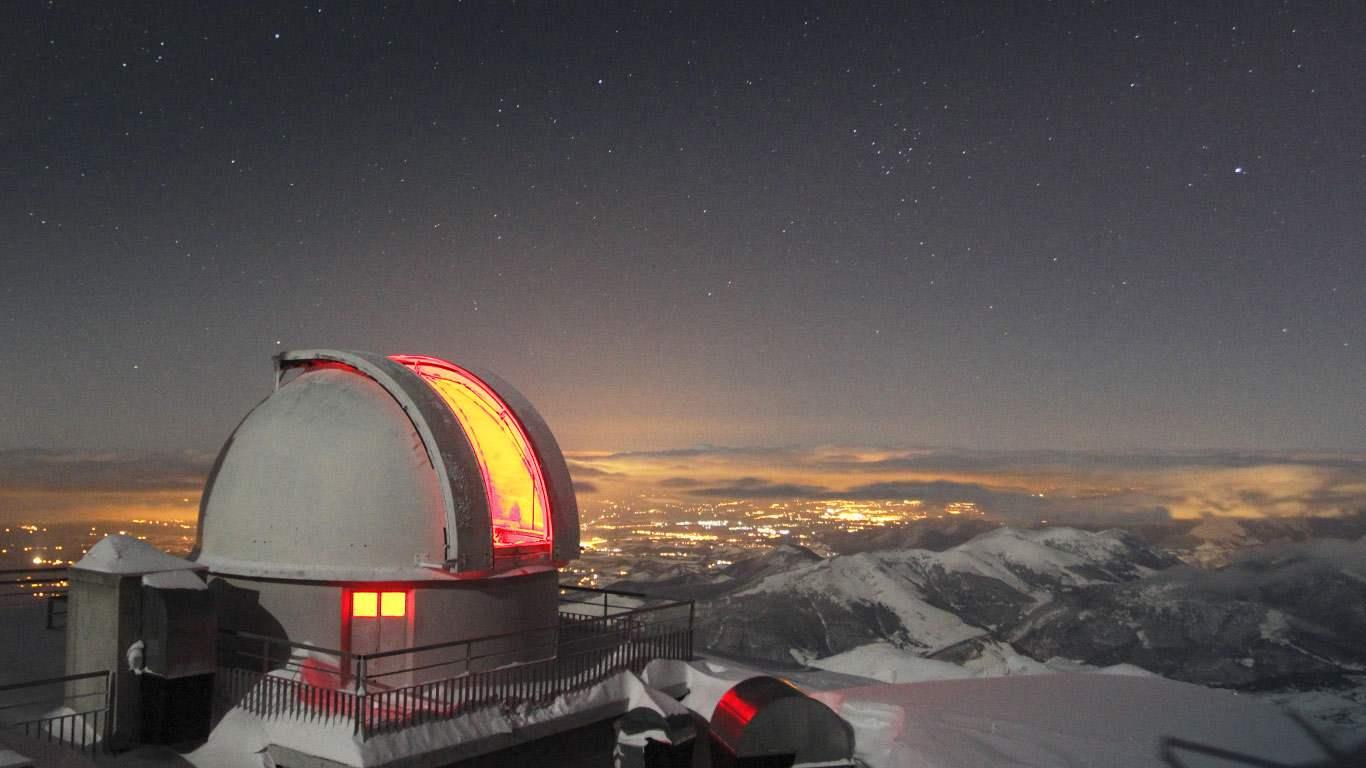 Plan
Introduction

I.	Gestion du projet
II.	Organisation et répartition des rôles
III.	Travail réalisé

Conclusion + Démonstration
Introduction
Visualisation de données avec l’Oculus Rift

Observatoire Astronomique de Strasbourg

Amélioration du projet existant
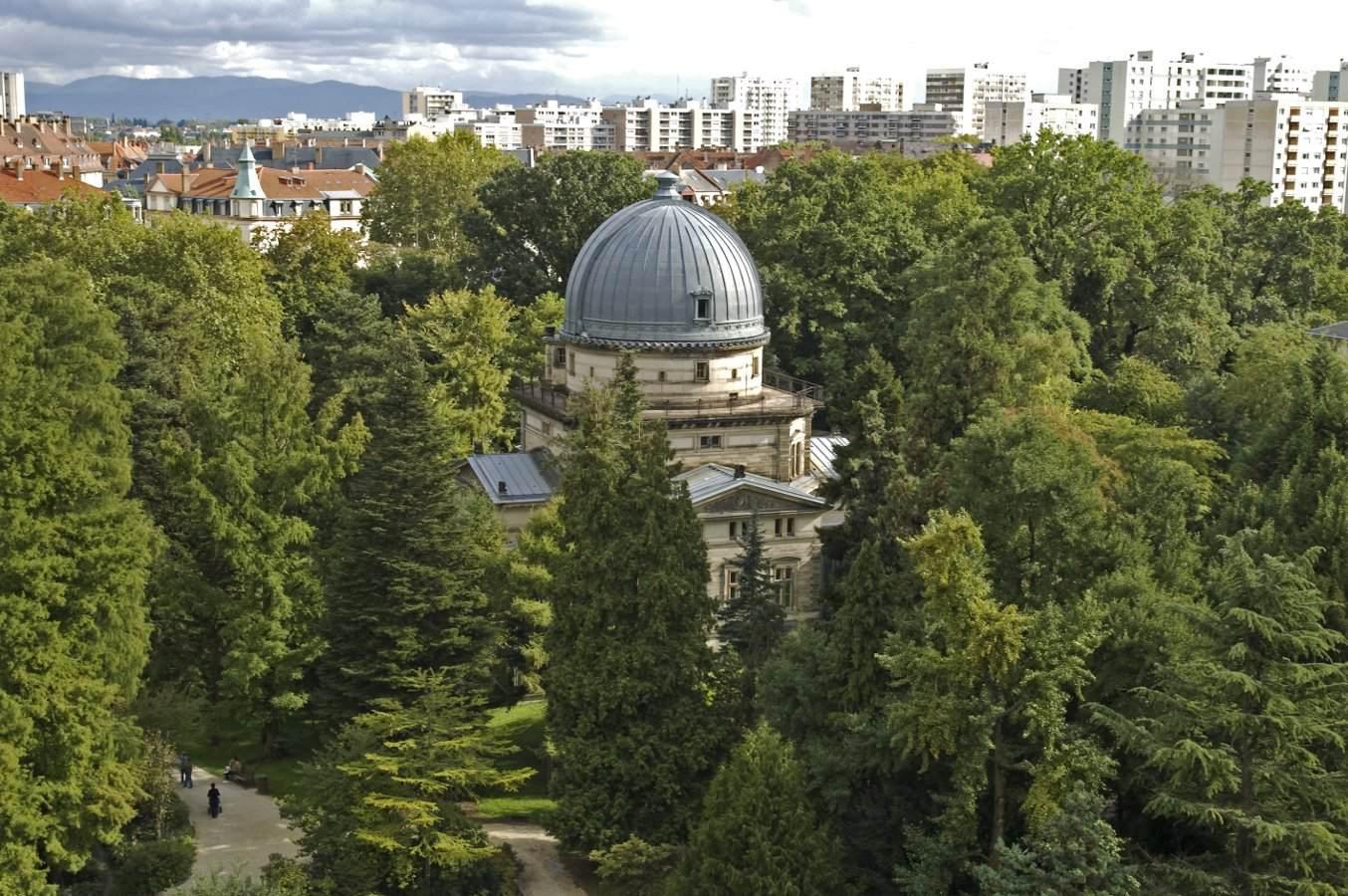 Gestion du projet
Méthode 1 : Gestion basique
Découpage du travail en tâches
Gestion des priorités
État de l’avancement du projet
Avantage : Modification facile des tâches. Inconvénient : Pas de graphique.

Méthode 2 : Méthode Scrum
Aperçu
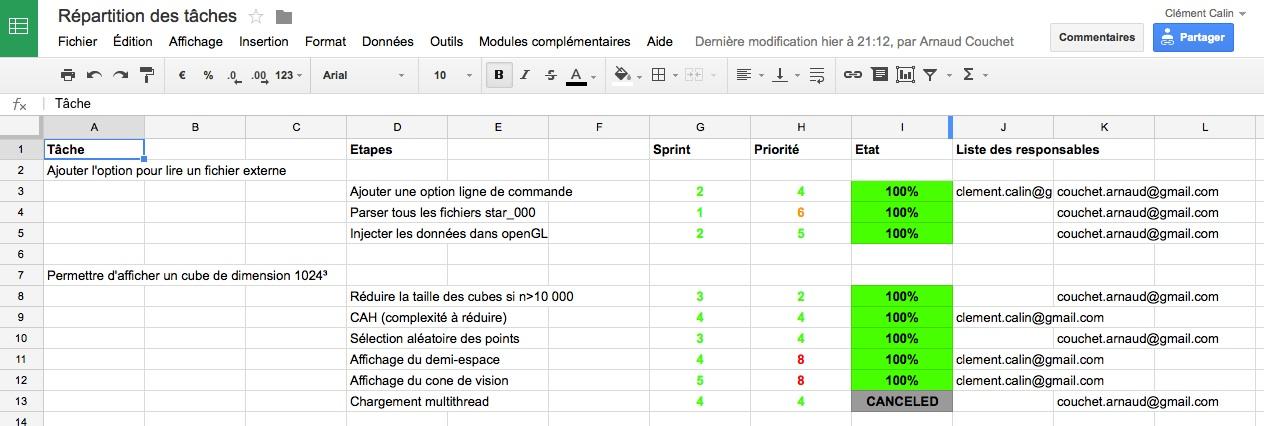 Méthode Scrum
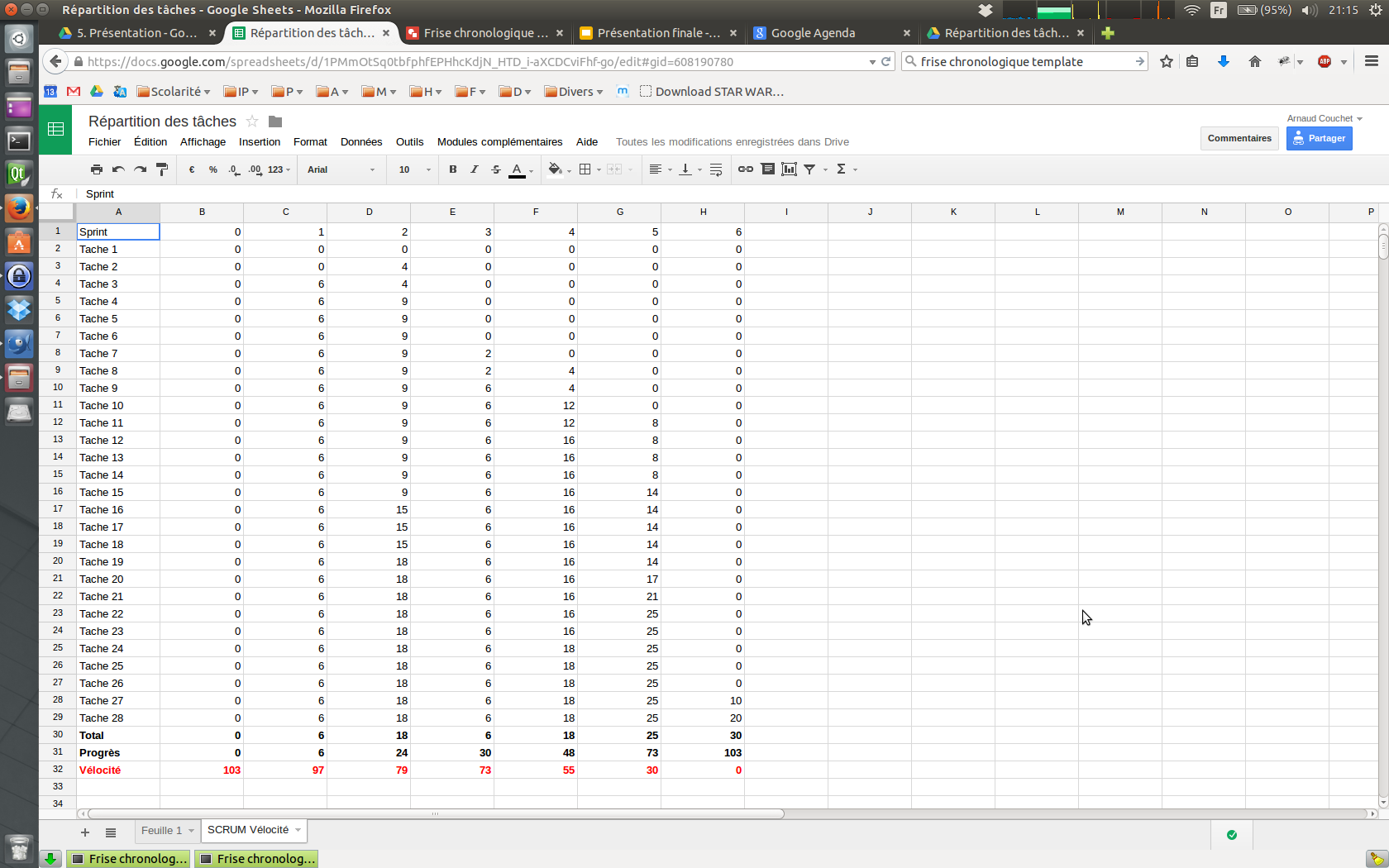 Une liste des tâches mise à jour régulièrement.

Des sprints de 2 semaines.

Une vélocité maximale de 103.

6 Sprints au total.
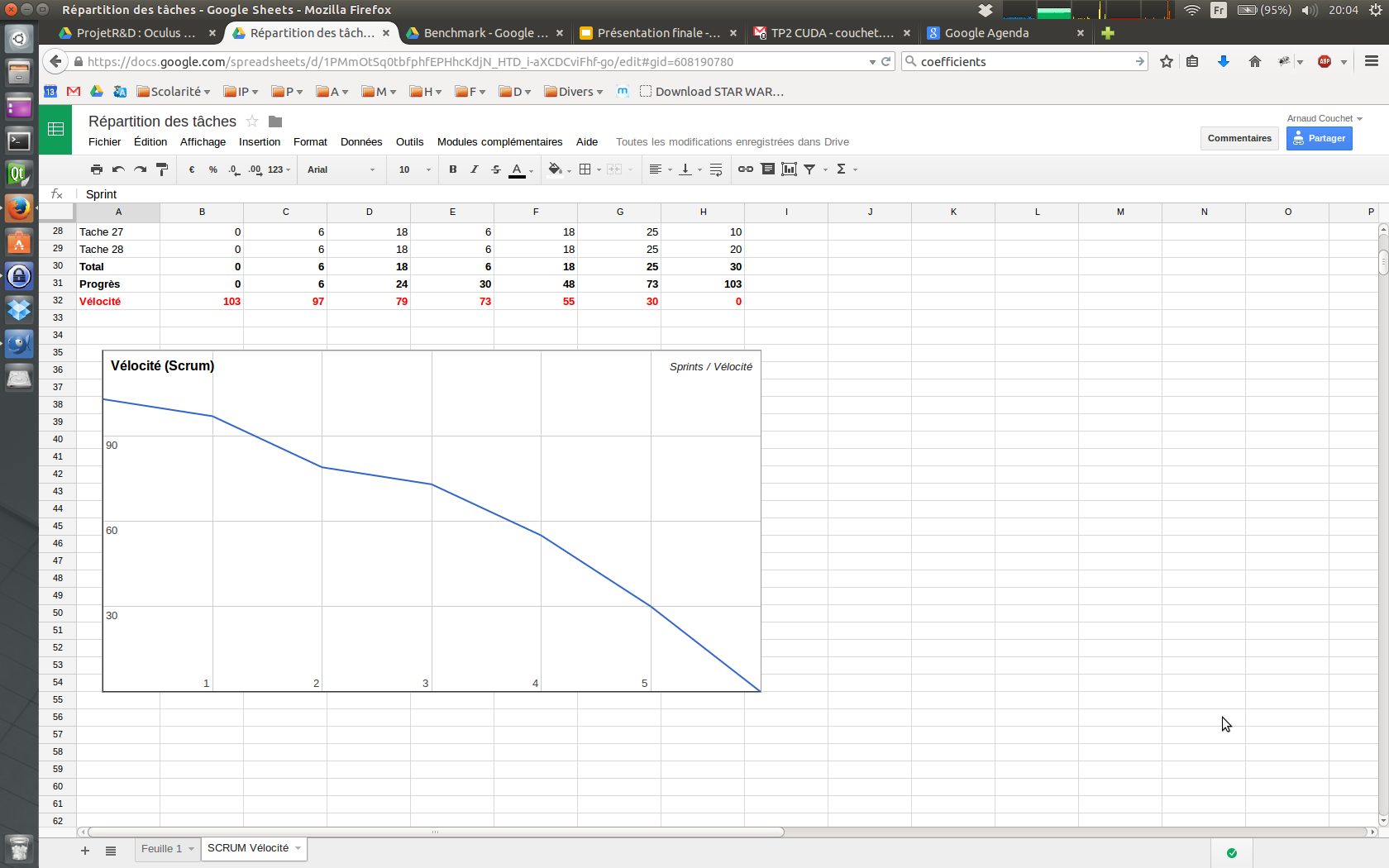 Frise chronologique
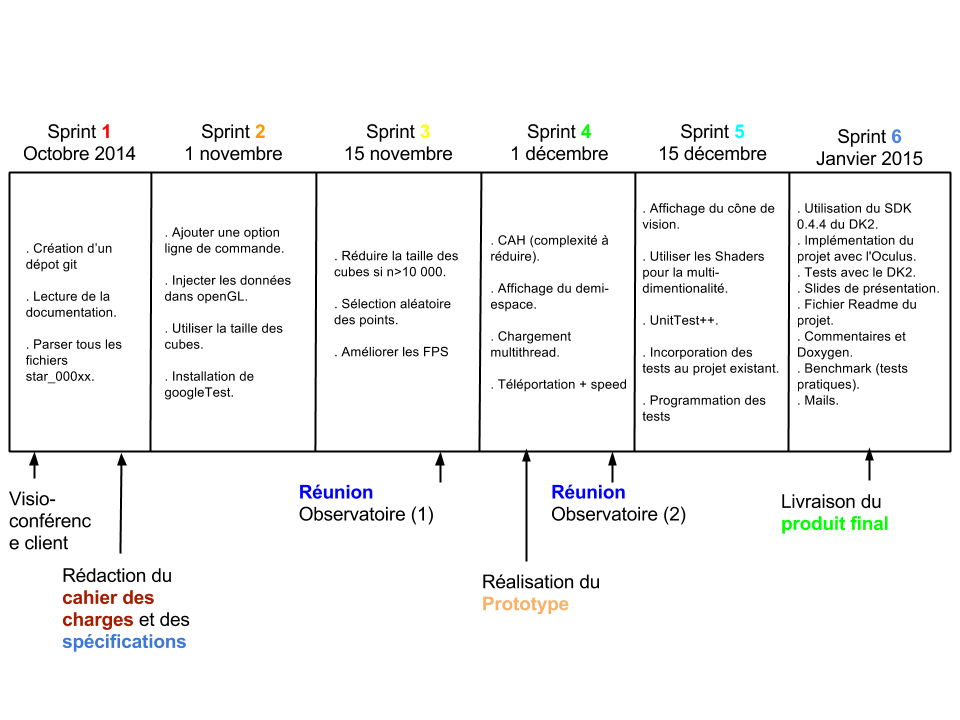 Plate-forme de travail
Code source partagé via Github
https://github.com/ClemC/Simulation_OVR
Documents et ressources sur Google Drive
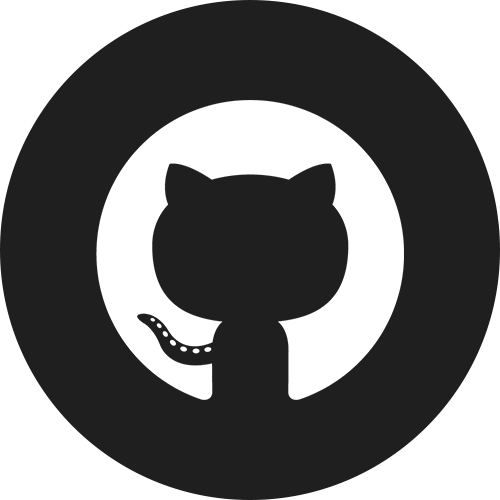 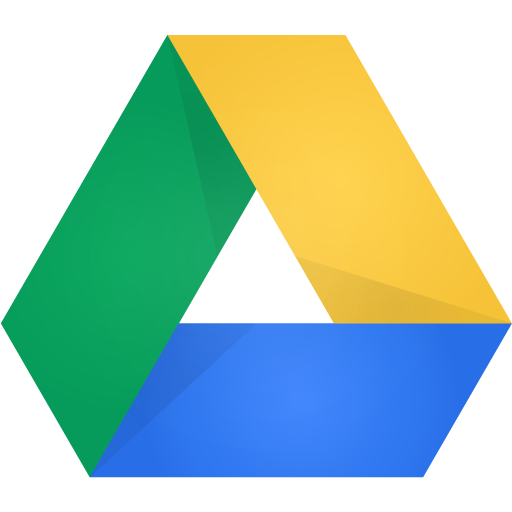 Répartition des rôles
Gestion du temps
Décisions prises
Repartir du projet existant
Compatibilité du DK2 (test des SDK)
Sélection pertinente des données
Optimisation des FPS
Pas de changement de structure, rester sur les octrees
Difficultés rencontrées
Installation et analyse du projet existant
Test pratique de l'application (avec l'Oculus Rift DK2)
Recherche de solutions d'optimisation 
Changement de version du DK2 de l'Oculus Rift
Techniques utilisées
Sélection aléatoire
CAH
Optimisation de navigation
Parallélisme
Chargement des points dans le champs de vision
Multi-dimensionalité avec jeu de texture, taille et couleur
Illustration avec le cône de vision
Voir la vidéo
Résultats
Optimisation des FPS : en moyenne entre 20 et 30 FPS.
Prise en compte des cubes de 1024, 2048 et  4096
Documentation et commentaires
DK2 compatible
Benchmark fichiers / taille des cubes
Respect du cahier des charges
L’application devra être en C++ et fonctionnelle avec l’Oculus Rift DK2.
Elle devra optimiser l’affichage pour une machine moderne quelconque.
Elle devra être fonctionnelle avec les données fournies.
Notre produit final prendra en charge la navigation dans l’espace ainsi que la rotation de la tête. L’utilisateur sera capable de se déplacer dans l’espace de données.
Démonstration
Compatibilité :
DK1
DK2
Merci pour votre attention.
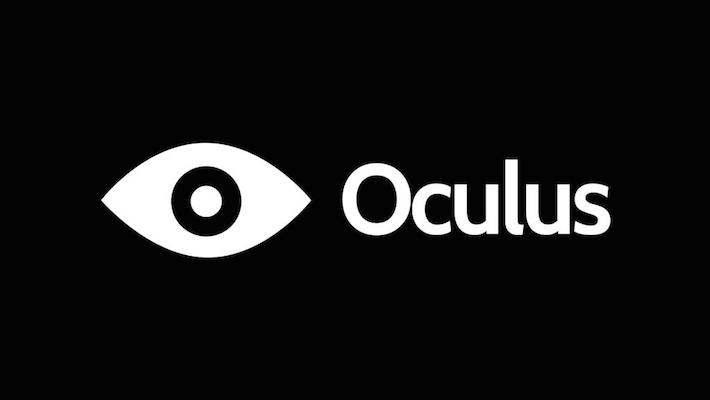 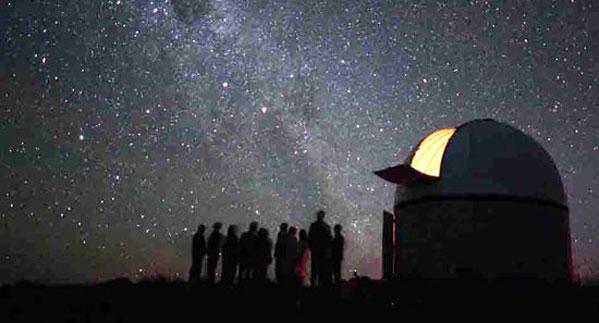